Mentální dovednosti
Mentální dovednosti
Wheel of excelence
Orlick (1988)
Vybrané mentální dovednosti, které jsou důležité pro špičkový sportovní výkon
Trénovatelné
Některé determinují rozvoj talentu
Kvalitativní x Kvantitativní výzkum
Dotazník OMSAT
Základní dělení psychických vlastností
tří skupiny: a) kognitivní vlastnosti, b) psychické vlastnosti spojené s růstem a výkonovou motivací a c) charakterové vlastnosti. a) 
Kognitivní vlastnosti 
jsou do jisté míry vrozené 
a zahrnují např. anticipaci, postřeh, rychlost pohybových reakcí, rozhodovací schopnosti, schopnost učení, obecnou inteligenci, herní inteligenci či kreativitu.
Psychické vlastnosti spojené s růstem a výkonovou motivací a mentální dovednosti
s výkonová motivací (self-efficacy, cílová orientace, hodnoty, implicitní teorie, atribuce, sebe-determinace).
Psychických vlastnostech nutných k rozvoji výjimečnosti (Psychological Characteristics of Developing Excellence, PCDE, MacNamara, 2010). 
Vlastnosti osobnosti
temperament
OMSAT-3*
Základní dovednosti (fundamental skills)
Sebedůvěra (self-confidence)
stanovování cílů (goal setting)
odhodlání (commitment)
Psychosomatické dovedností (psychosomatic skills)
reakce na stres (stress reaction)
zvládání strachu (fear control)
relaxace (relaxation)
nabuzení (activation)
Kognitivní dovedností (cognitive skills)
zaměření pozornosti (focusing)
opětovné zaměření pozornosti (refocusing)
imaginace (imagery),
mentální trénink (mental practice)
Sebedůvěra
Vědomí vlastních kvalit a schopností provázená vírou v úspěšnost budoucích výkonů.
Působí na
Aktuální výkon
Stanovování cílů, úkolů
Vyvinuté úsilí
Kolísavá, cyklická
úspěch x neúspěch
Bloom a výzkum talentovaných
Self –efficacy
Důležitá je interpretace
Nadhodnocování, podhodnocování
Oceňování zlepšení x oceňování výkonu
Odhodlání
Aktivita středobodem sportovcova života, touha pokračovat ve sportovní účasti
Ericsson a deliberate practice – záměrné získávání zkušenosti
Pravidlo 10 let nebo 10 000 hodin.
Přetrénování, vyhoření
Coté a záměrná hra (deliberate play)
Flow
Teorie očekávání a hodnoty
Vrcholový výkon stojí obrovské oběti, otázkou je tedy, jestli to stojí zato
Zvažování dvou aspektů – šance úspěchu, subjektivní hodnota cíle
4 skupiny subjektivních hodnot
Hodnota spojená se sebepojetím a identitou
Hodnota ve smyslu zábavnosti činnosti
Hodnota ve smyslu užitečnosti dané činnosti
Vnímané náklady dané činnosti
Jak zvýšit vnitřní motivaci?
Pomozte zažít úspěch
Rozeberte neúspěch, pomožte zpracovat
Nechte zodpovědnost na sportovci
Každý výkon má svou odměnu
Chvalte
Pestrý trénink, změny
Zapojte sportovce do rozhodování
Plánujte cíle
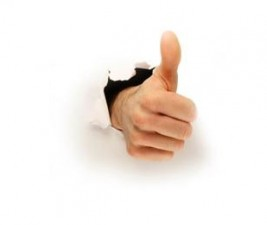 [Speaker Notes: Svou odměnu... Pak má především informační hodnotu, je za to, že něco děláte dobře...
Rozhodování... Vymýšlení odměn a trestů, tréninkových motivů, herní strategie... Zlepšuje to pocit kompetence
Pochvala: zasloužená, upřímná, je jí možné dosáhnout, je možné atribuovat kontrolovatelným faktorům]
Stanovování cílů
Výsledky – kterých chceme dosáhnout
Směřují chování
Posuzování úspěšnosti
Krátkodobé x dlouhodobé cíle
Konkrétnost, dosažitelnost.
Deklarované cíle
Kdo stanovuje cíle
Cílové orientace
Ego cíle x cíle na soupěře
Předvedení schopností x úkol
Relaxace
uvolnění svalového i duševního napětí
Propojení tělesně a duševní stránky
Mysl – sval, sval - mysl
Využití
Regulaci nabuzení
Využití mezi zápasy
Insomnie
Snížení tenze
Zklidnění po skončení fyz. aktivity
Hlavní metody
Jacobsonova metoda progresivní relaxace
Metditace
Řízené dýchání
Imaginace
Imaginace je prožívání, které napodobuje skutečnou praxi. Můžeme si uvědomovat „vidění“ určité vytvořené představy, cítění pohybů jako utvořenou představu, nebo si zkusit představit čichové vjemy, chuť anebo zvuky bez toho, že bychom byli vystaveni působení podnětů, které tyto vjemy způsobují“
Vědomá
Vizuální, kinestetická, sluchová, čichová)
Přes 90 procent olympioniků využívá
Interní x externí perspektiva
Pozitivní podmiňování
Jasnost obrazů, řízenost, reálnost, procítěnost.
Využívá se k
Učení dovedností
Průběh soutěže
Nácvik ostatních mentálních dovedností
Zranění
Taktické a herní dovednosti.
Reakce na stres, zvládání strachu
jako nespecifickou odpověď těla na různé náročné situace, kterým je vystaveno.
Pozitivní x negativní
Nabuzení organismu.
Coping
Zaměření na problém
Zaměření na emoce
Orientace na únik
Zvládání strachu
Fight or flight reakce
Reakce na přímé ohrožení 
Subjektivní vnímání
Práce se strachem
Kognitivně-behaviorální přístup
Psychoanalýza
Gestalt
Zdroje
zážitek hanby a studu, snížení sebehodnocení, znejistění budoucnosti, ztráta zájmu významných druhých a zklamání významných druhých
Aktivace
Schopnost se nabudit
Porozumění si
Vnitřní řeč
Arousal, automatičnost, kontrolovaný pohyb
Psychofyzická aktivace
Zahrnuje abdominální dýchání, imaginaci, rocvičku
Využití hudby
Pozornost, opětovné zaměření pozornosti
Udržení soustředění
Soustředění na relevantní podněty – ohnisko
Šíře a směr ohniska
Pozornostní styl
Odolávání rušivým vlivům
Externí x interní
Negativní myšlenky na minulé události.
Obavy z budoucích událostí (o výsledek).
Intenzivní emoce.
Přílišná analýza a soustředění se na provádění již naučeného pohybu.
Nedostatečná míra motivace.
Únava.
Publikum
Soupeř
Spoluhráči
Významní druzí
Přenesení pozornosti
Učení
ADHD
Bio-feedback, joga, meditace, imaginace
Plánování soutěže
jasně stanovené mentální plány pro soutěž, které obsahovaly předsoutěžní a soutěžní mentální plány, plány na udržení pozornosti a plány na konstruktivní evaluaci. 
Vedou k rutinam
Koncentrace, předjímání průběhu, dílčí cíle
Parking
přichystání těla“ zahrnující fyziologickou aktivaci, „přichystání mysli“, odkazující na psychickou připravenost, a „naladění se“
klíčová slova 
instrukční (např. „Ramena dozadu“, „Natáhnout se“, „Ruce před sebe“, „Sleduj míč“) 
motivační
emocionální (např. „Pojď“, „Uvolnit“, „Vydrž“, „Nepolevuj“, „Klid“).